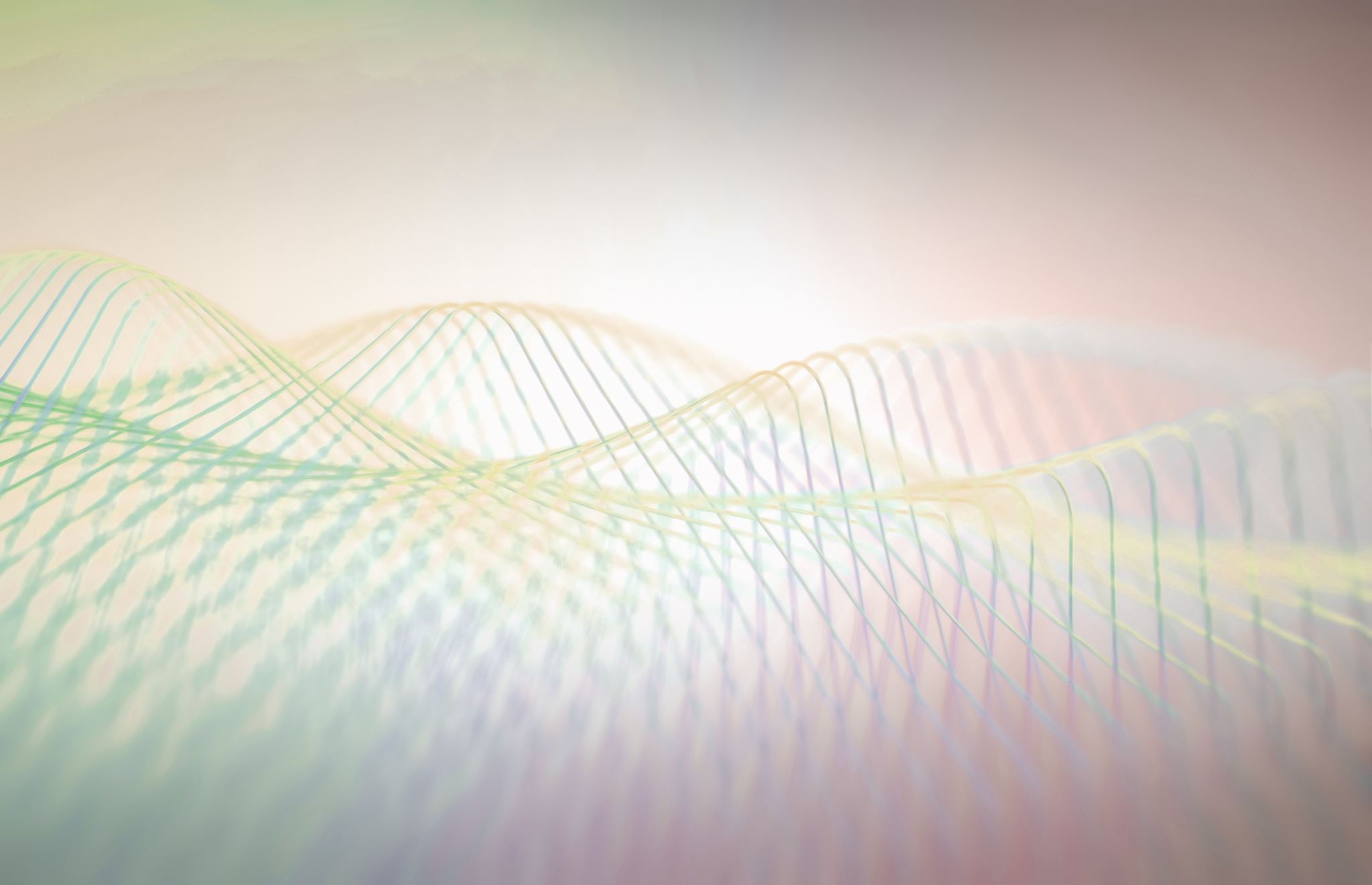 RE- Christianity, how do Christians live their lives as disciples
Summer 1- Week 2 
Week beginning 27.4.20
Reverend Andy
Watch this clip from Reverend Andy, listen carefully as it will help you with your next activity 
https://youtu.be/mSdFylYb8Gg
Answer the following questions using the video to help you. Write your answers in your books or on paper.
Disciples of Jesus are committed to do 3 things, what are they? 
How many Disciples were there to begin with and how long did they follow Jesus for?
The first 4 books of the New Testament teach Christians how to be Disciples, what were the names of these books?
Christians learn from Jesus through the Bible and what else?
Of the 3 things that Christians are committed to, which does reverend Andy say is the hardest? 
Can you list any of the benefits of being a Disciple of Jesus?
Answers:-
Disciples are committed to follow, serve and obey Jesus.
12 Disciples at the start and they followed Jesus Christ for3 years.
The names of the first 4 books in the New Testament are Matthew, Mark, Luke and John and they tell the life story of Jesus.
Disciples also learn from the Holy spirit. 
Obeying Jesus is the hardest thing for Disciples.
Benefits of being a Disciple include, being blessed, having peace of God and knowing God loves them.
Here is a Bible story.
Reverend Andy has also recorded us a Bible story  
If you struggle to access the story here, I have attached the link to watch via YouTube.
https://youtu.be/MpvlBskbCBI